bd
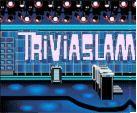 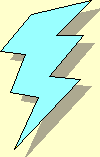 r1
r2
ROUND 1 CATEGORIES
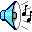 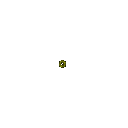 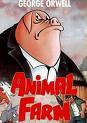 (1) (2) (3) (4) (5)
Art
Kansas
(1) (2) (3) (4) (5)
(1) (2) (3) (4) (5)
Characters
General Novel Qs
(1) (2) (3) (4) (5)
What Rule Is It Anyway?
(1) (2) (3) (4) (5)
Final Question
Question 1 Cat. 1
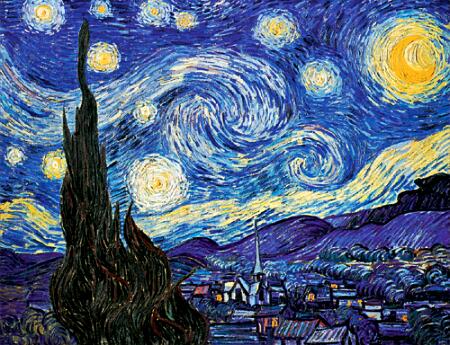 What is the name of this Van Gogh painting?
Answer 1 Cat. 1
Home
Starry Night
Question 2 Cat. 1
What famous photographer captured this night sky in  Moonrise over Hernandez, NMon October 31, 1941
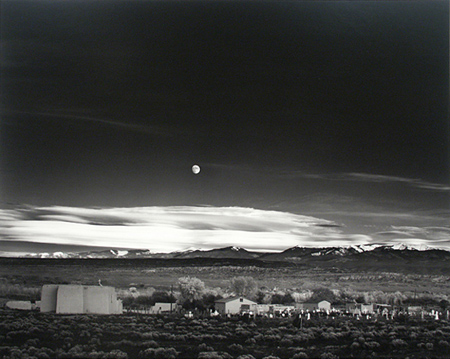 Answer 2 Cat. 1
Home
Ansel Adams
Question 3 Cat. 1
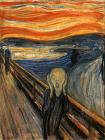 Whose The Scream is this?
Answer 3 Cat. 1
Home
Edvard Munch
Question 4 Cat. 1
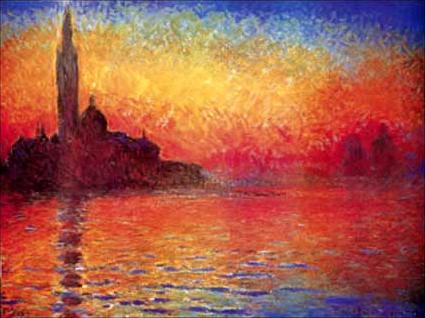 What impressionist painted
Venice Twilight?
Answer 4 Cat. 1
Home
Claude Monet
Question 5 Cat. 1
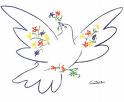 Whose work is this?
Answer 5 Cat. 1
Home
Pablo Picasso
Question 1 Cat. 2
What is the name of the town in Kansas where Superman lived on Earth?
Answer 1 Cat. 2
Home
Smallville
Question 2 Cat. 2
What is the Kansas state song written in 1947 and written by Dr. Brewster Higley?
Answer 2 Cat. 2
Home
Home on the Range
Question 3 Cat. 2
What is the name of the state’s highest point?
Answer 3 Cat. 2
Home
Mount Sunflower
Question 4 Cat. 2
What is the state insect, adopted in 1976?
Answer 4 Cat. 2
Home
Honeybee
Question 5 Cat. 2
Edmund G. Ross of Kansas cast the deciding vote for acquittal in the impeachment trial of what US president?
Answer 5 Cat. 2
Home
President Andrew Johnson in 1868
Question 1 Cat. 3
In Animal Farm who repeats, “Four legs good, two legs bad”?
Answer 1 Cat. 3
Home
The sheep
Question 2 Cat. 3
What character from Animal Farm quickly takes control over the other animals?
Answer 2 Cat. 3
Home
Napoleon
Question 3 Cat. 3
In Animal Farm who says, “I will work harder” and “Napoleon is always right”?
Answer 3 Cat. 3
Home
Boxer
Question 4 Cat. 3
What character in Animal Farm first has the dream of a farm with no humans and equal animal rights?
Answer 4 Cat. 3
Home
Old Major
Question 5 Cat. 3
In Animal Farm who says, “If you have your lower animals to contend with, we have our lower classes”?
Answer 5 Cat. 3
Home
Mr. Pilkington
Question 1 Cat. 4
What country is Animal Farm set in?
Answer 1 Cat. 4
Home
England
Question 2 Cat. 4
True or False:
Snowball helps Jones when he attempts to take back the farm.
Answer 2 Cat. 4
Home
False: Snowball leads the charge against Jones.
Question 3 Cat. 4
What is the original name of Animal Farm?
Answer 3 Cat. 4
Home
Manor Farm
Question 4 Cat. 4
Who writes “Animal Farm, Animal Farm” to replace “Beasts of England?”
Answer 4 Cat. 4
Home
Minimus
Question 5 Cat. 4
What are the names of the two farms that neighbor Animal Farm?
Answer 5 Cat. 4
Home
Foxwood and Pinchfield.
Question 1 Cat. 5
What is the rule Old Major devises to tell friend from foe?
Answer 1 Cat. 5
Home
Creatures that walk on two legs are enemies; those with four legs or with wings are allies.
Question 2 Cat. 5
Who explains why the pigs stay in the house?
Answer 2 Cat. 5
Home
Squeeler
Question 3 Cat. 5
Name one of the original rules in Animal Farm and how it changed?
Answer 3 Cat. 5
Home
Answers will vary.
Question 4 Cat. 5
Who eats the apples?
Answer 4 Cat. 5
Home
Napoleon
Question 5 Cat. 5
What is the last rule written on the barn in Animal Farm?
Answer 5 Cat. 5
Home
All animals are equal, but some animals are more equal than others.
Round 1 Lightening
Home
Tell me whether this is a rule or not in Animal Farm.
Home
Whatever goes on four legs is an enemy.
Home
No
Home
No animal shall wear clothes.
Home
yes
Home
No animal shall drink.
Home
No
Home
No animal shall wear shoes.
Home
No
Home
All animals are equal.
r1
Home
r2
Yes.
r1
Home
r2
No animal shall kill any other animal.
r1
Home
r2
yes
r1
Lets get started with our first Lightning Round
r2
Home
Final Question:
Final wagers…
Home
Final Question:
You have 45 seconds…
Home
Final Question:
What are the modified last rules?
Home
Final Question:
* No animal shall sleep in a bed with sheets * No animal shall drink alcohol to excess * No animal shall kill any other animal without cause. * All animals are equal, but some animals are more 
   equal than others.